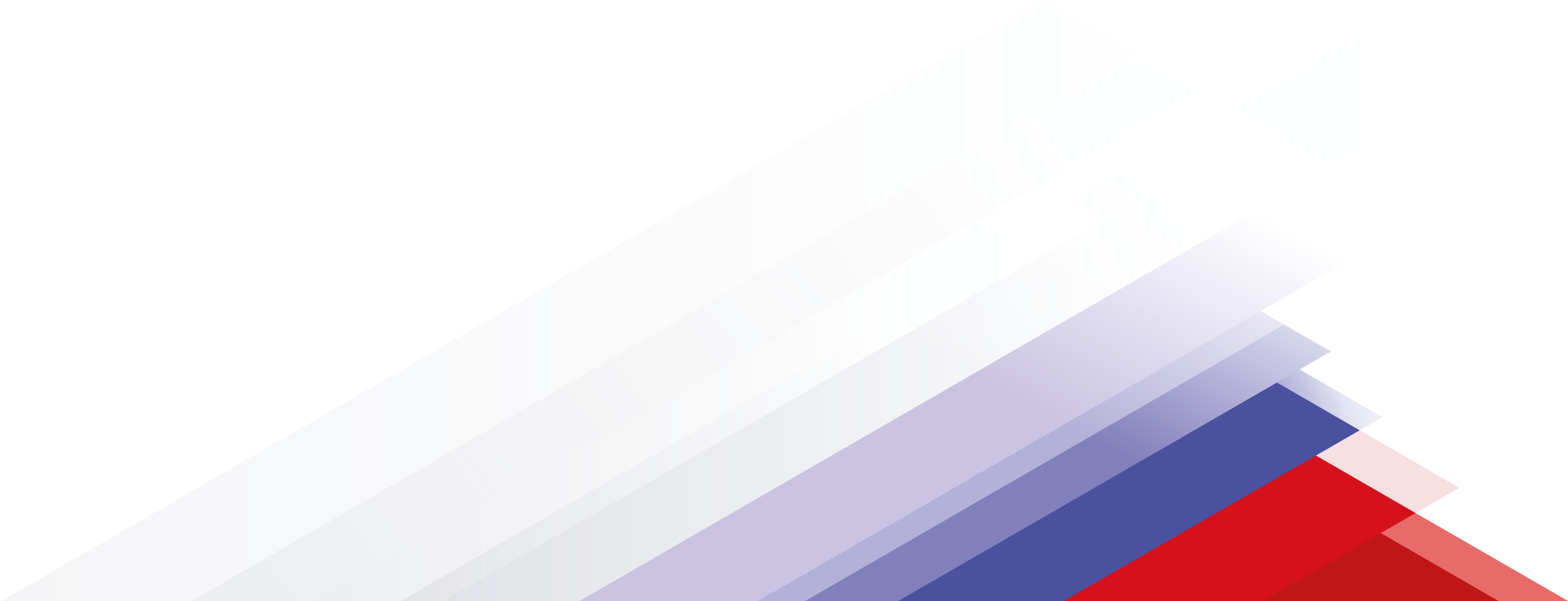 О законности установления внутренними документами СРО требований к порядку заключения своими членами договоров возмездного оказания услуг
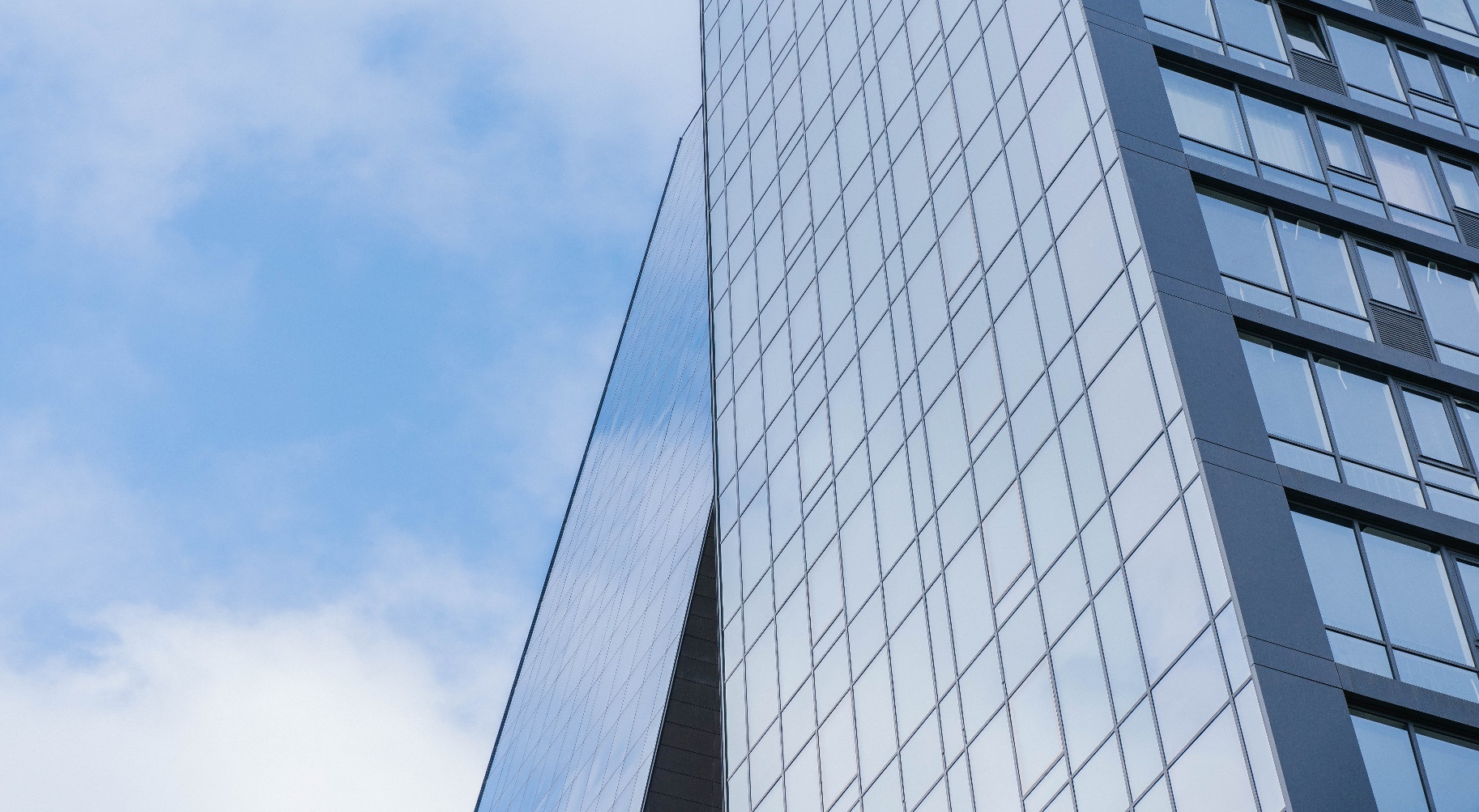 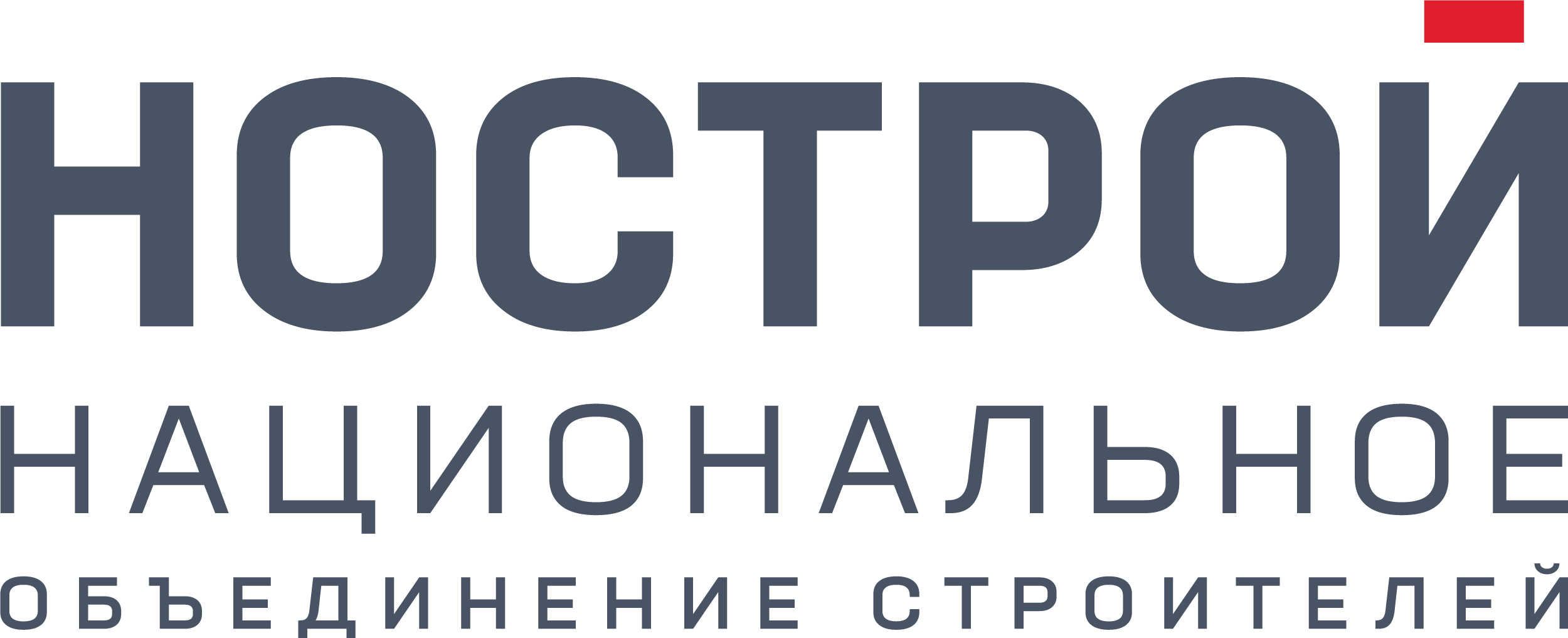 Мешалов Александр Валентинович,
Директор Департамента нормативного и методического обеспечения НОСТРОЙ,
член Научно-консультативной комиссии 
17 февраля 2021 года
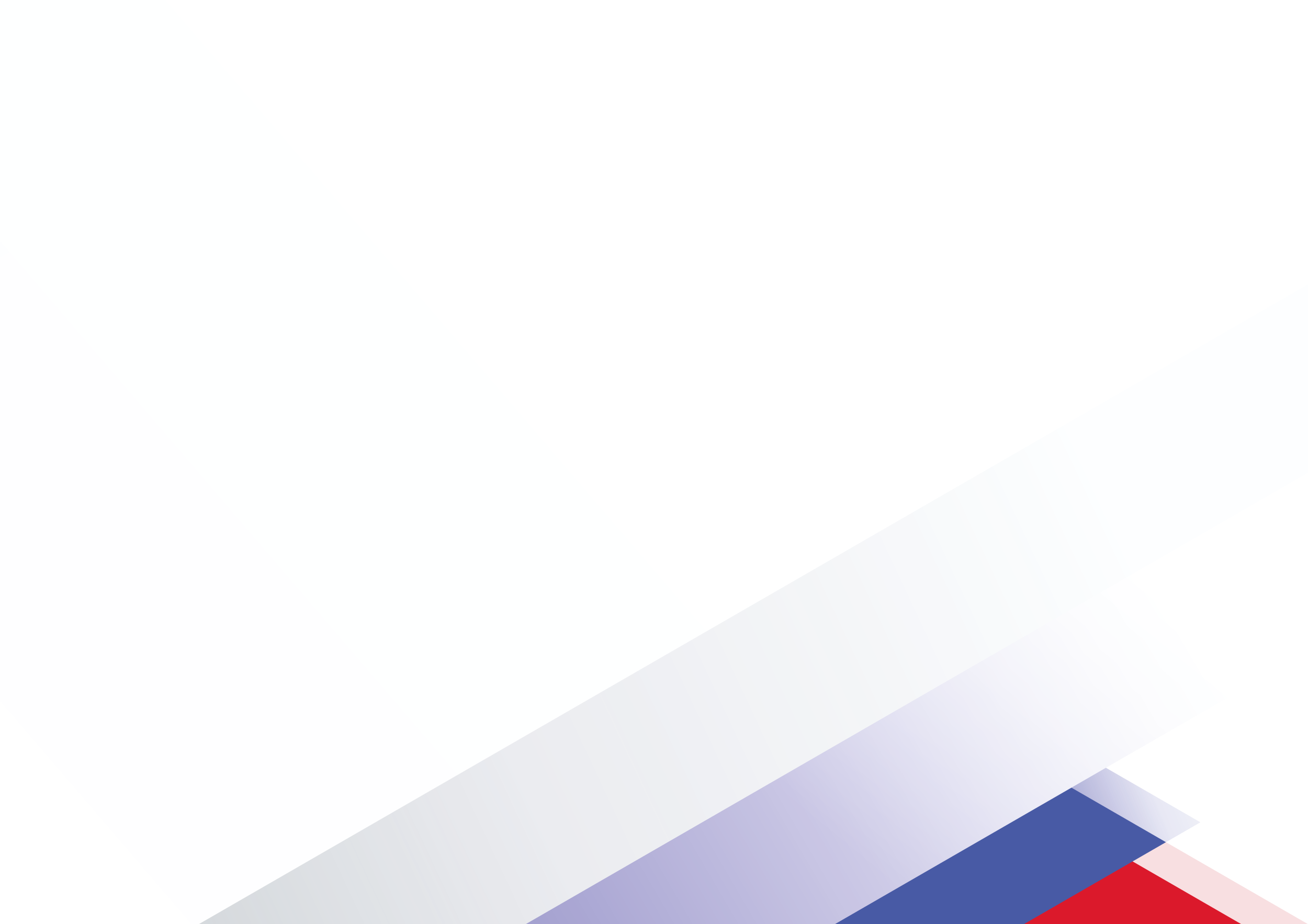 Подготовлено по материалам документов НКК:

Аналитическая справка по вопросу о законности установления внутренними документами СРО требований к порядку заключения своими членами договоров возмездного оказания услуг (протокол от «22» января 2021 г. № 6);
https://nostroy.ru/nostroy/nk-komissiya/documents/
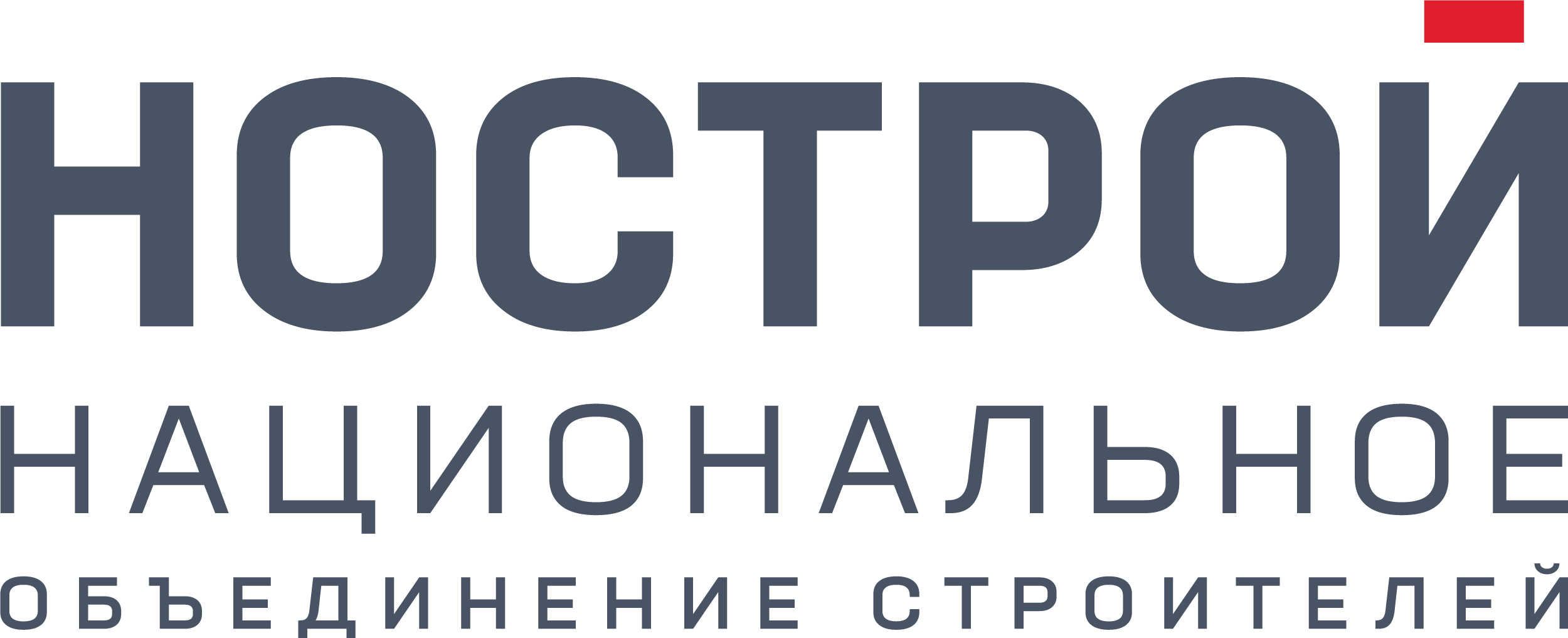 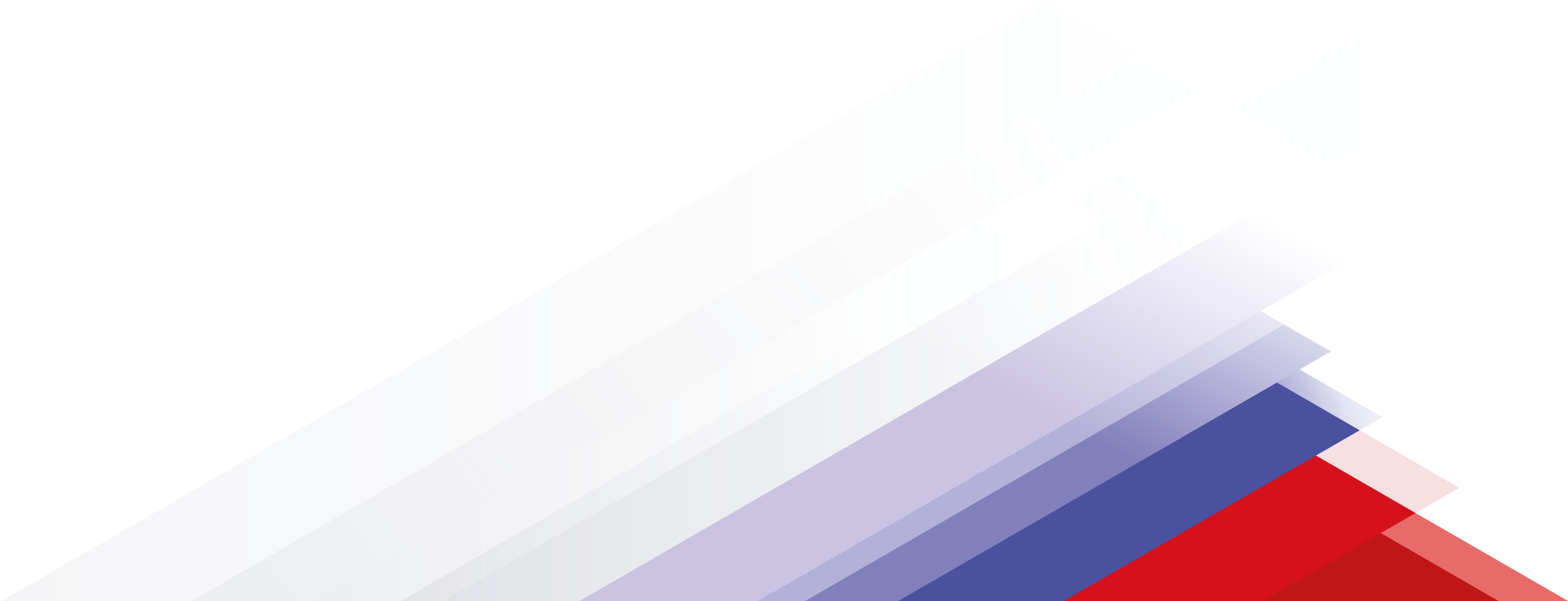 Актуальность проблемы





Проблема актуальна, когда речь идет о требованиях саморегулируемых организаций к заключаемым ее членами договорам в рамках обеспечения системы менеджмента качества, договорам страхования, договорам об оказании образовательных и иных сопутствующих основной деятельности услуг.
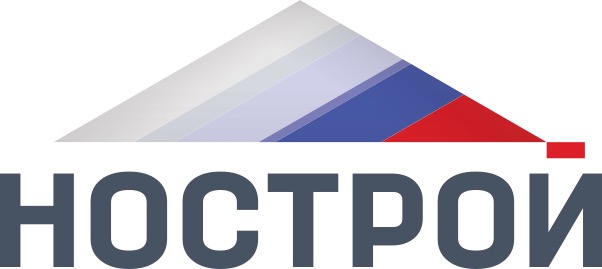 О законности установления внутренними документами СРО требований к порядку заключения своими членами договоров возмездного оказания услуг
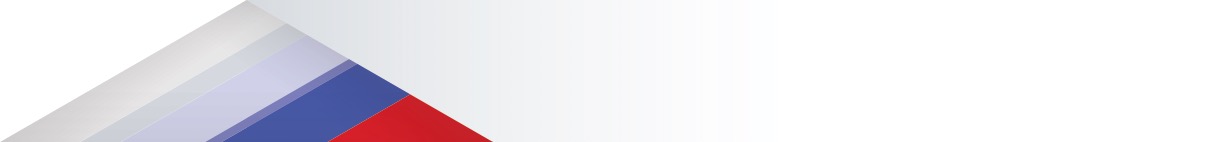 3
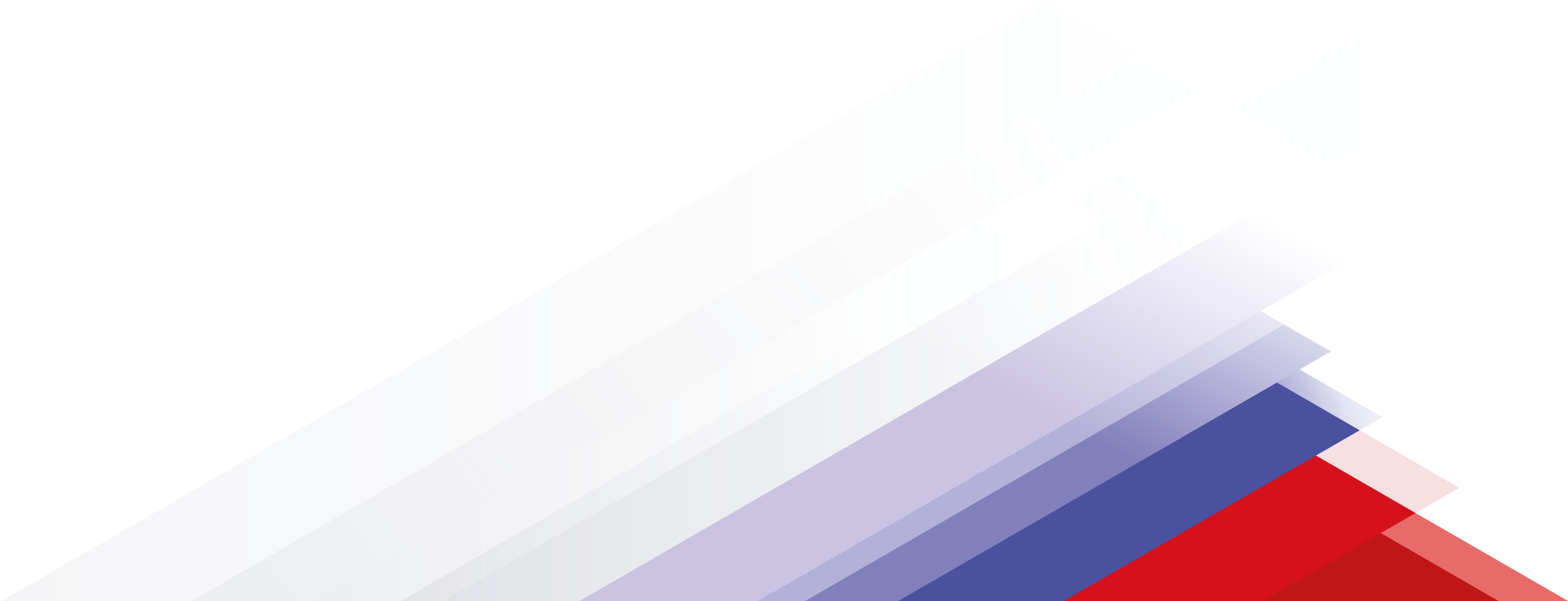 Правовая природа СРО



п. 1 ст. 2 Закона № 315-ФЗ - под саморегулированием понимается самостоятельная и инициативная деятельность, которая осуществляется субъектами предпринимательской или профессиональной деятельности и содержанием которой являются разработка и установление стандартов и правил указанной деятельности, а также контроль за соблюдением требований указанных стандартов и правил;

п. 2,3,7 ст. 4 Закона № 315-ФЗ - саморегулируемая организация разрабатывает и утверждает стандарты и правила предпринимательской или профессиональной деятельности;

ч.1 статьи 14 Закона № 315-ФЗ - саморегулируемая организация не вправе осуществлять предпринимательскую деятельность.
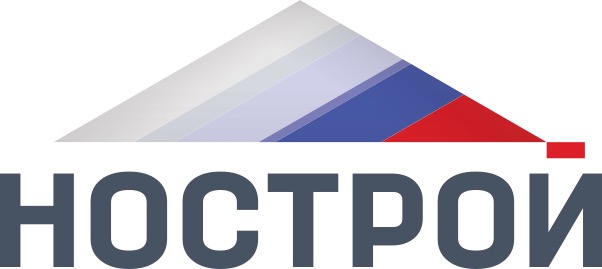 О законности установления внутренними документами СРО требований к порядку заключения своими членами договоров возмездного оказания услуг
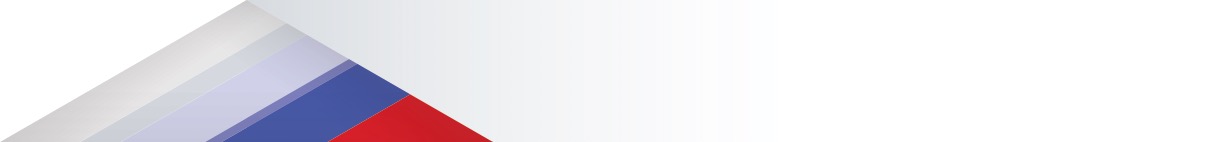 4
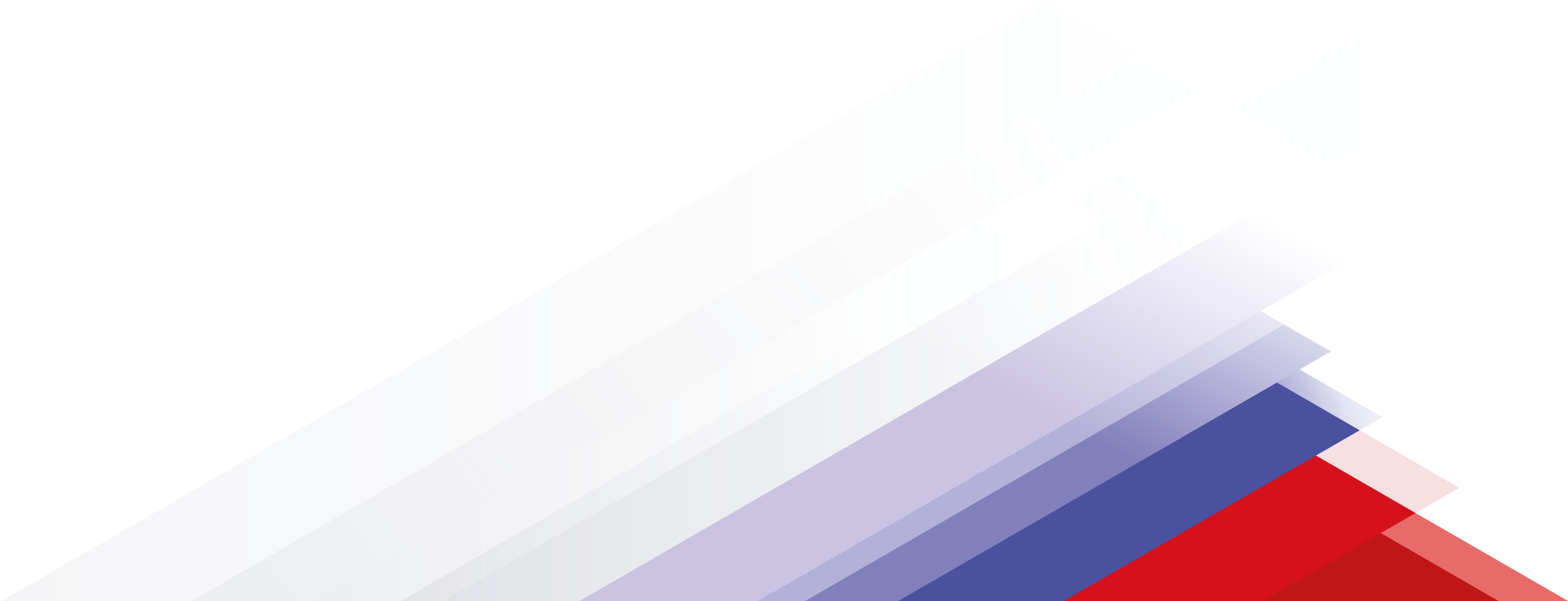 Правовой режим внутренних документов СРО

Поскольку деятельность СРО к предпринимательской не относится, при установлении требований к членам СРО не свойственно такое нарушение как недобросовестная конкуренция, так как оно в соответствии с п. 9 ст. 4 Закона № 135–ФЗ может быть совершено только хозяйствующим субъектом, коим СРО не является с учетом п. 5 указанной статьи. 

Судебной практикой подтверждается вывод о возможности установления внутренними документами СРО требований к порядку заключения своими членами договоров возмездного оказания услуг. Так, суд не усматривает в действиях некоммерческого партнерства по установлению в правилах саморегулирования повышенных требований к страховым организациям нарушения Закона № 135-ФЗ. Судом при этом было учтено, что правила были предусмотрены только для членов партнерства и соответствовали целям создания и содержанию деятельности СРО. Правила были утверждены решением общего собрания членов партнерства, т.е. члены партнерства установили требования к страховым организациям самостоятельно для себя, третьи лица не повлияли на принятое ими решение и не согласовали действия членов партнерства. Никаких соглашений между партнерством и аккредитованными страховыми организациями не заключалось.

* постановление ФАС Северо-Кавказского округа от 28.10.2010 по делу № А32-15910/2010, постановление Первого арбитражного апелляционного суда по делу № А43-29459/2010, решение Арбитражного суда Нижегородской области по делу № А43-6054/2011
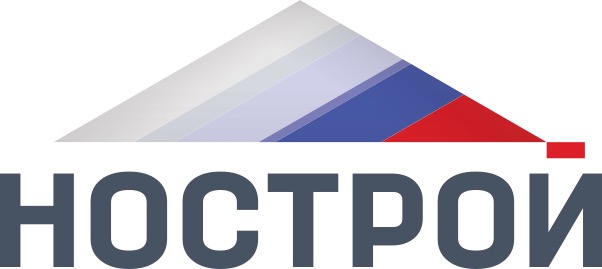 О законности установления внутренними документами СРО требований к порядку заключения своими членами договоров возмездного оказания услуг
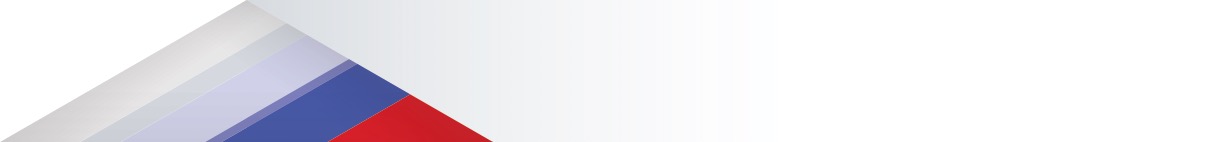 5
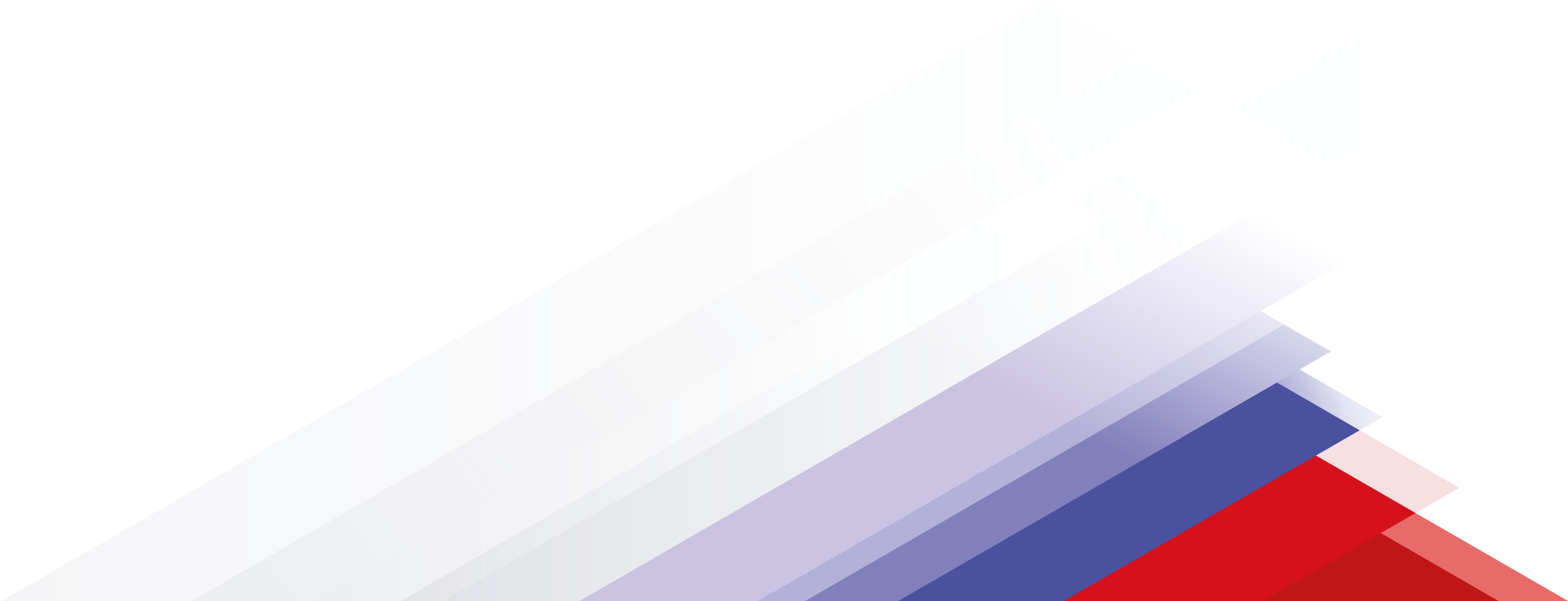 О возможности установления внутренними документами СРО требований к порядку заключения своими членами договоров возмездного оказания услуг
	
СРО вправе установить в своих внутренних документах требования к порядку заключения своими членами договоров возмездного оказания услуг, в частности, если речь идет о системах сертификации, страховании, образовательных и иных услугах.
Вместе с тем, необходимо обратить внимание на то, что если СРО устанавливает определенные требования к заключаемым ее членами договорам возмездного оказания услуг, то содержанием таких требований могут быть только обоснованные объективные критерии к условиям заключаемых договоров и выбору контрагентов с учетом целей саморегулирования, а не указание на конкретных лиц, с которыми возможно заключение таких договоров либо установление критериев, не имеющих значения для достижения целей саморегулирования. Подобное может рассматриваться как разновидность злоупотребления правом в виде использования гражданских прав в целях ограничения конкуренции, которое не допускается в соответствии с абз. 2 п.1 ст. 10 ГК РФ.
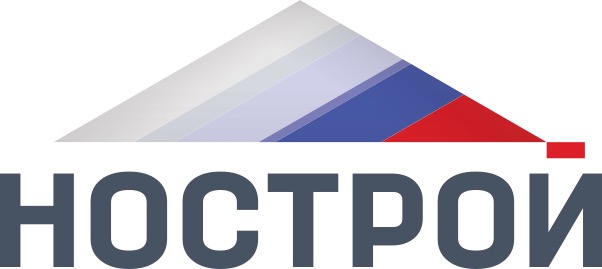 О законности установления внутренними документами СРО требований к порядку заключения своими членами договоров возмездного оказания услуг
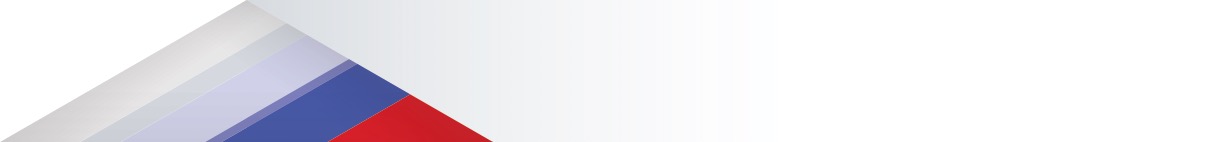 6
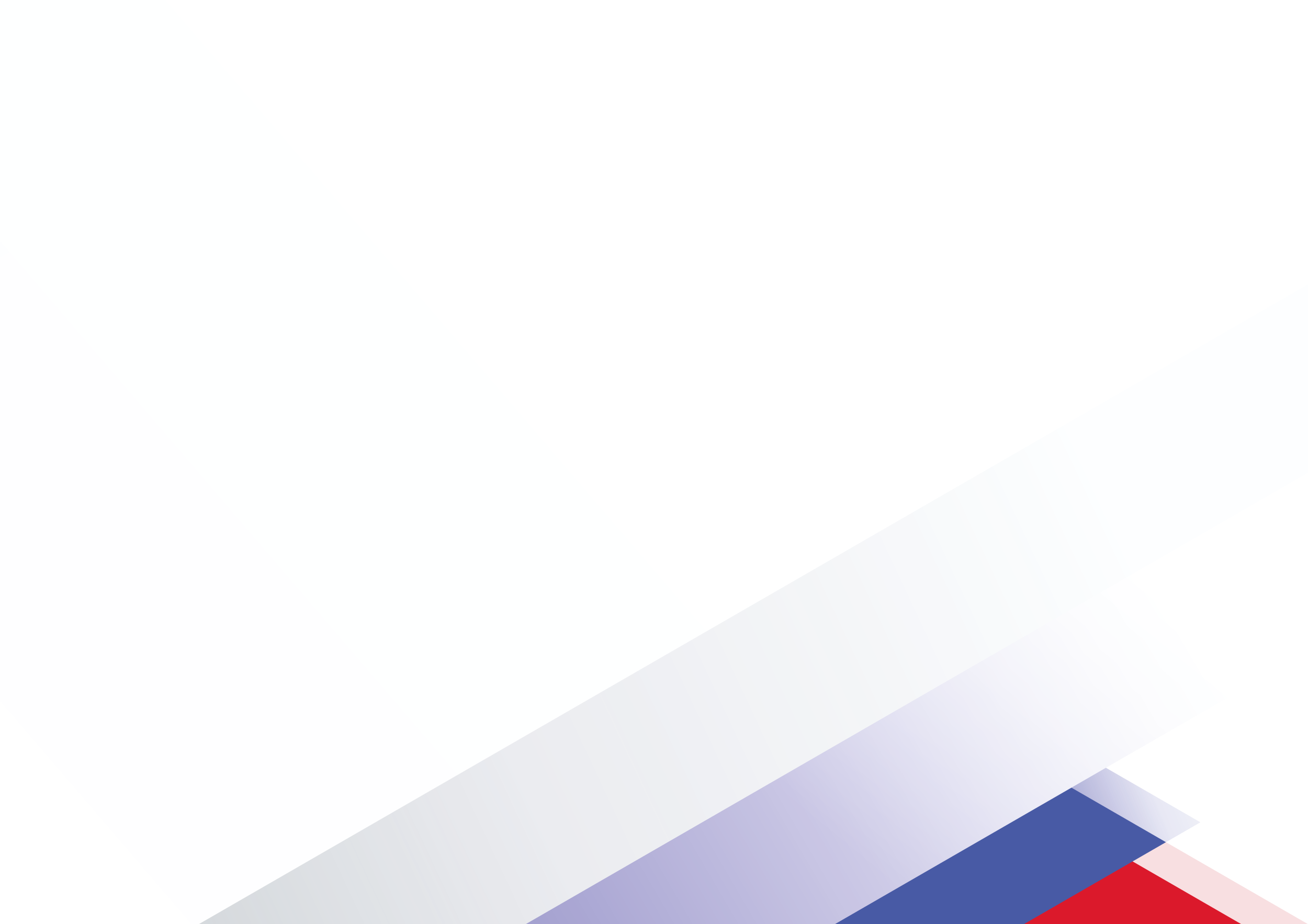 Научно-консультативная комиссия Ассоциации «Национальное объединение строителей»
https://nostroy.ru/nostroy/nk-komissiya/about/
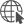 Секретари НКК:

Коконов Данил Александрович 
a.kokonov@nostroy.ru
+7 (495) 987-31-50 вн. 139;

Сидоркин Александр Анатольевич 
a.sidorkin@nostroy.ru
+7 (495) 987-31-50 вн. 167.
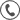 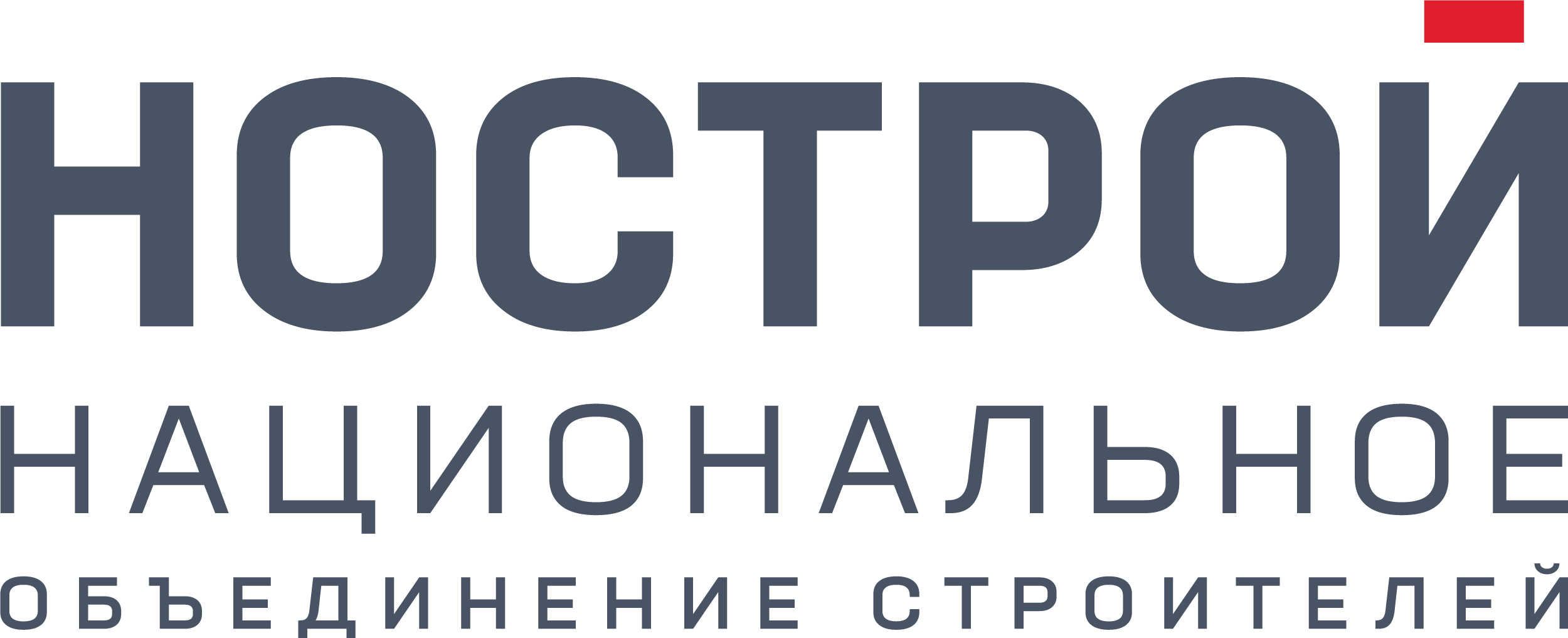